Sponsored Programs
Annual Data FY20
November, 2020 MRAM
Carol Rhodes
Office of Sponsored Programs
UW Statistics:  Sponsored Program Funding
Since 1972 the UW:
has received more federal research funding than any other U.S. public university
consistently places among the top 5 for total externally-sponsored research funding for all public and private universities in the country 
FY18 the UW ranked #2

We are one of the few universities in the U.S. with sponsored program funding over $1Billion

State FY20 Total:  $1.63 Billion
Recent World Rankings
[Speaker Notes: These are current as of 10/21/2020.
Link is to OR site that reflects YOY rankings since 2003]
Proposals – Fiscal Years 2016-2020
Proposal Count-
Includes only: Approved, Awarded, Denied by Sponsor
 Proposal Types-
Excludes: Non-Competing, Pre-Applications, Non-Award Agreements
Awards – Fiscal Years 2016-2020
* Note: A ten-year, $280M Foundation award accounts for the higher level of funding in FY 2017
Awards Originating from Federal & Non-Federal Sponsors FY16-FY2020
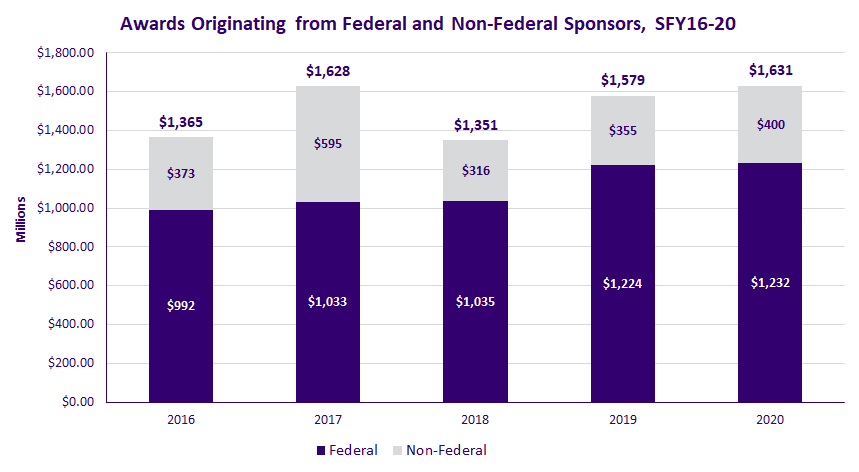 * Note: A ten-year, $280M Foundation award accounts for the higher level of funding in FY 2017
Awards Originating from Federal & Non-Federal Sponsors FY16-FY2020
Awards by originating sponsor; Bold=increased in FY20
Awards – Fiscal Years 2019-2020
Awards by originating sponsor; Bold=increased in FY20
[Speaker Notes: approx. $55 million increase in clinical trial funding.  We’ve experienced a 25% in volume of CTAs]
Pre-Award Notifications (PANs) by FY
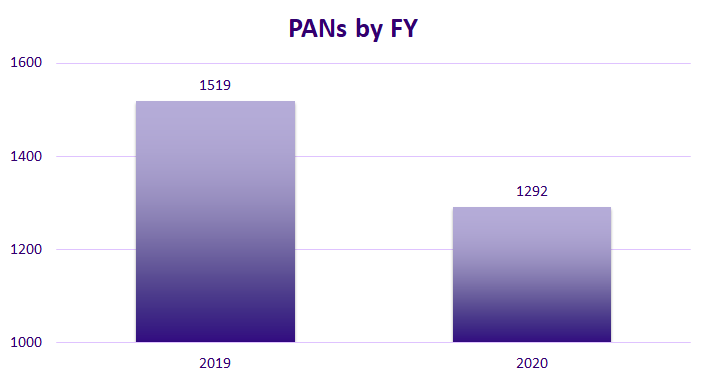 [Speaker Notes: Reduction can be attributed to C19 but also process change.  JIT, revised budget, and other support content down.
Process change:  OSP no longer creates a PAN upon receipt of automatic JIT notice.  PAN created for JIT only once department initiates a response to a JIT notice.]
Post Award Change (PACs)
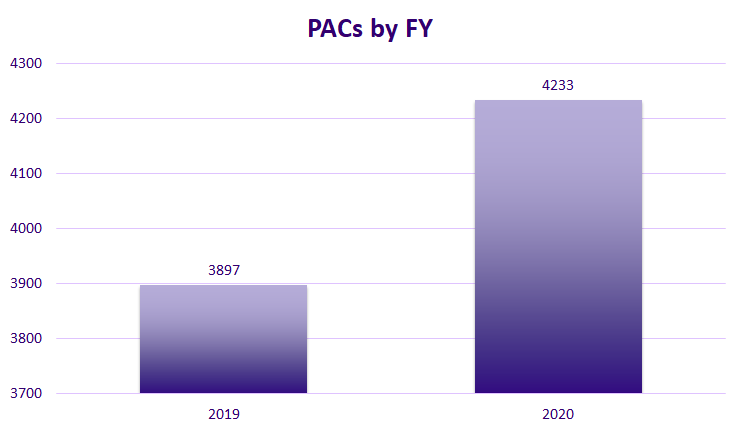 [Speaker Notes: PACs up.  Largest increase:  Extensions up by 174 from last year.  (Likely due to C19)
Others that are up:  Rebudgeting approval, Change in Key Personnel, and Work Scope Change]
Nonaward Agreements (NAAs) - by FY
NAA: Data Use Agreements, Confidentiality Agreement/Nondisclosure Agreements, Material Transfer Agreements, Master Agreements, Collaboration Agreements
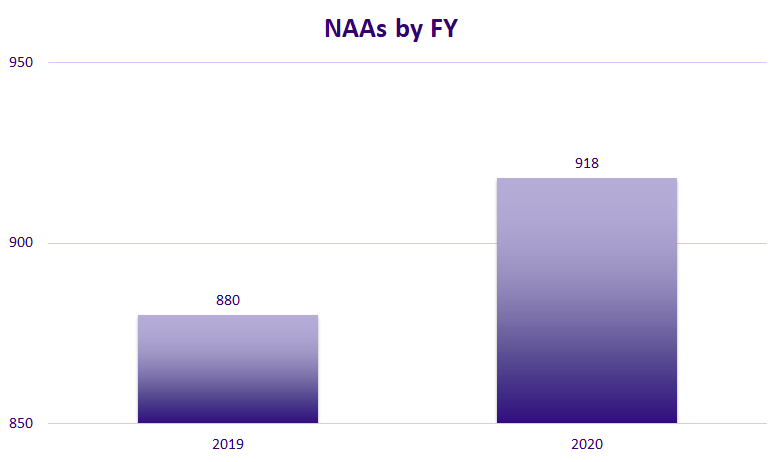 [Speaker Notes: Based on “approved date”
NAA:  Agreements between UW and another party, related to a sponsored program, that obligates UW resources or otherwise makes legal obligations on behalf of the University and does not include external funding.]
NAAs by Subtype FY19-2020
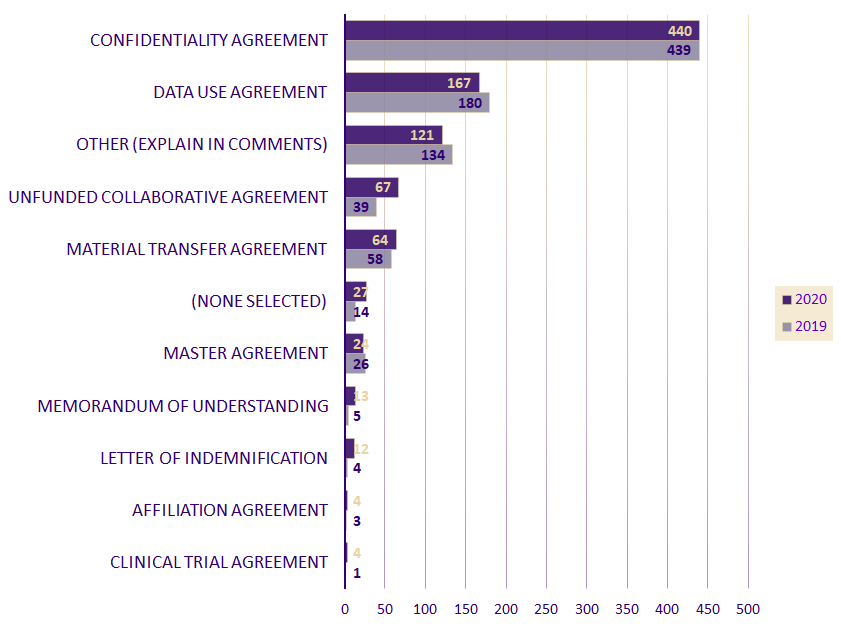 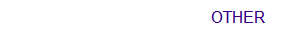 [Speaker Notes: CTA here signifies a compassionate use/emergency use agreement, or a modification to a master CTA]
NAAs by Sponsor Type, FY19-2020
Bold=increased in FY20
2019
2020
Subawards by FY - Outgoing
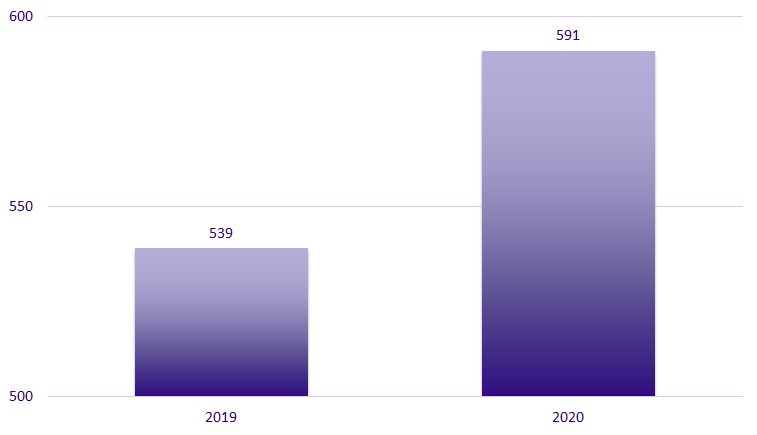 [Speaker Notes: Biggest increase:  Other institutions of higher education (64 increase from last year)

Not accounted for in overall #s are closeout actions.]
Questions